Kapitel 2
Erste Stufe
Musikinstrumente
Komm mit!  Level I
spielen
spielen—to play
ich spiele
du spielst
er/sie/es spielt
ihr spielt
wir/sie/Sie spielen
die Frage
Spielst du ein Instrument?
Spielen Sie ein Instrument?
Spielt er ein Instrument?
Spielt sie ein Instrument?
Spielt ihr ein Instrument?
Spielen sie ein Instrument?
die Antwort
Ja, ich spiele…
Ja, er spielt…
Ja, sie spielt…
Ja, wir spielen…
Ja, sie spielen…
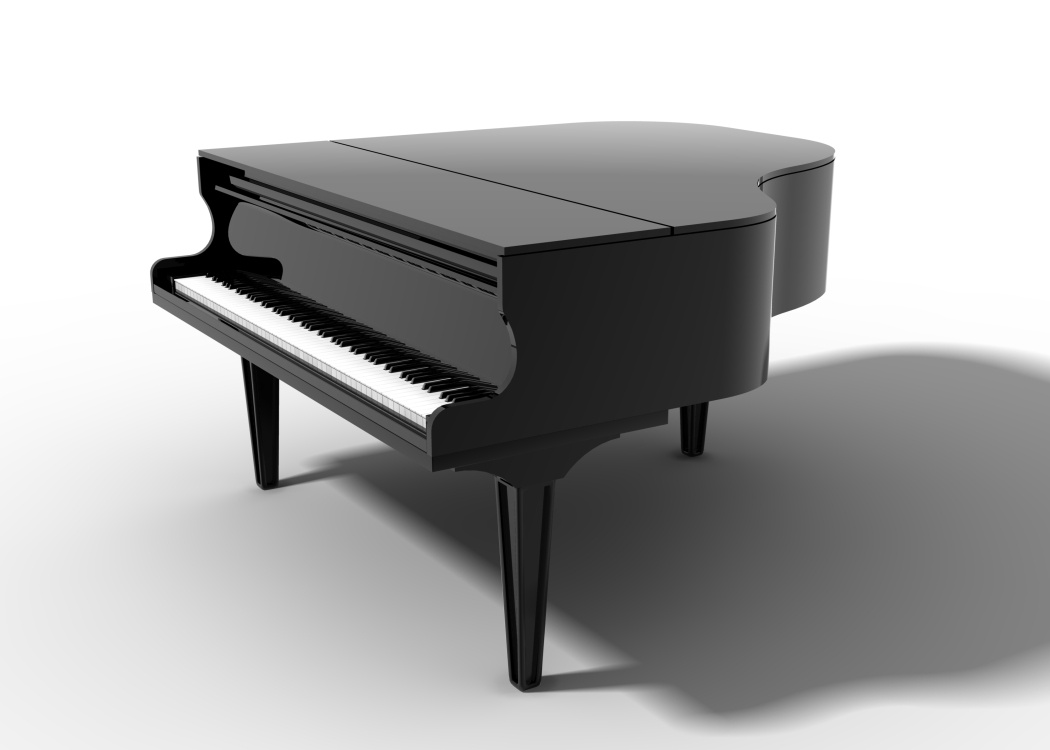 das Klavier
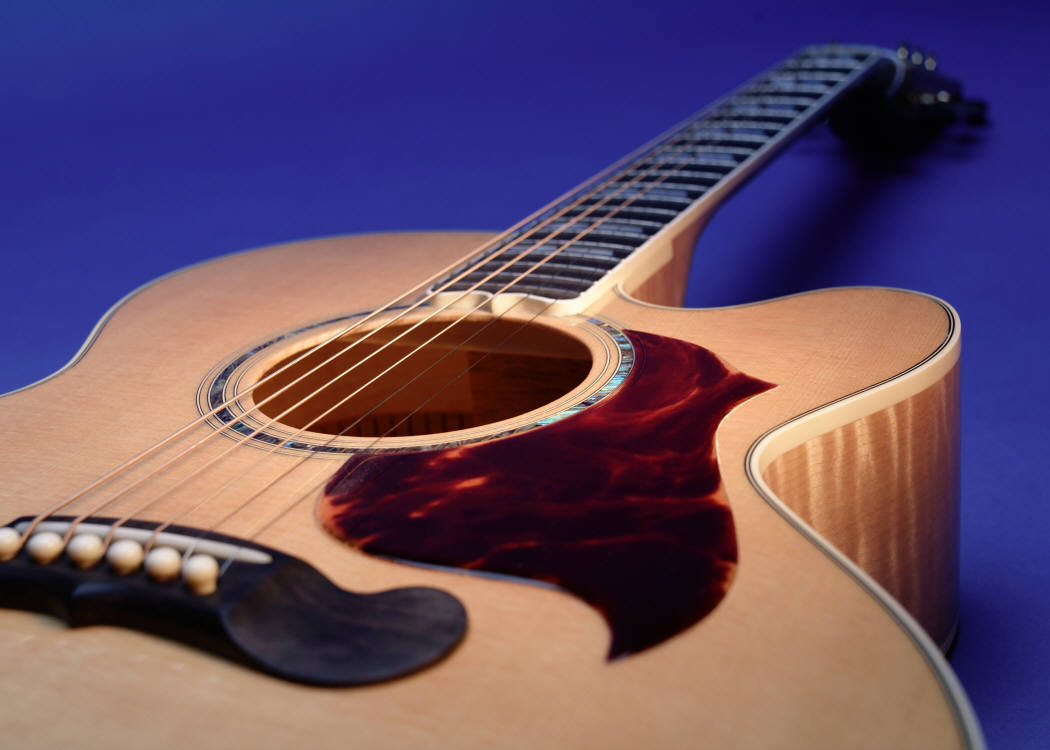 die Gitarre
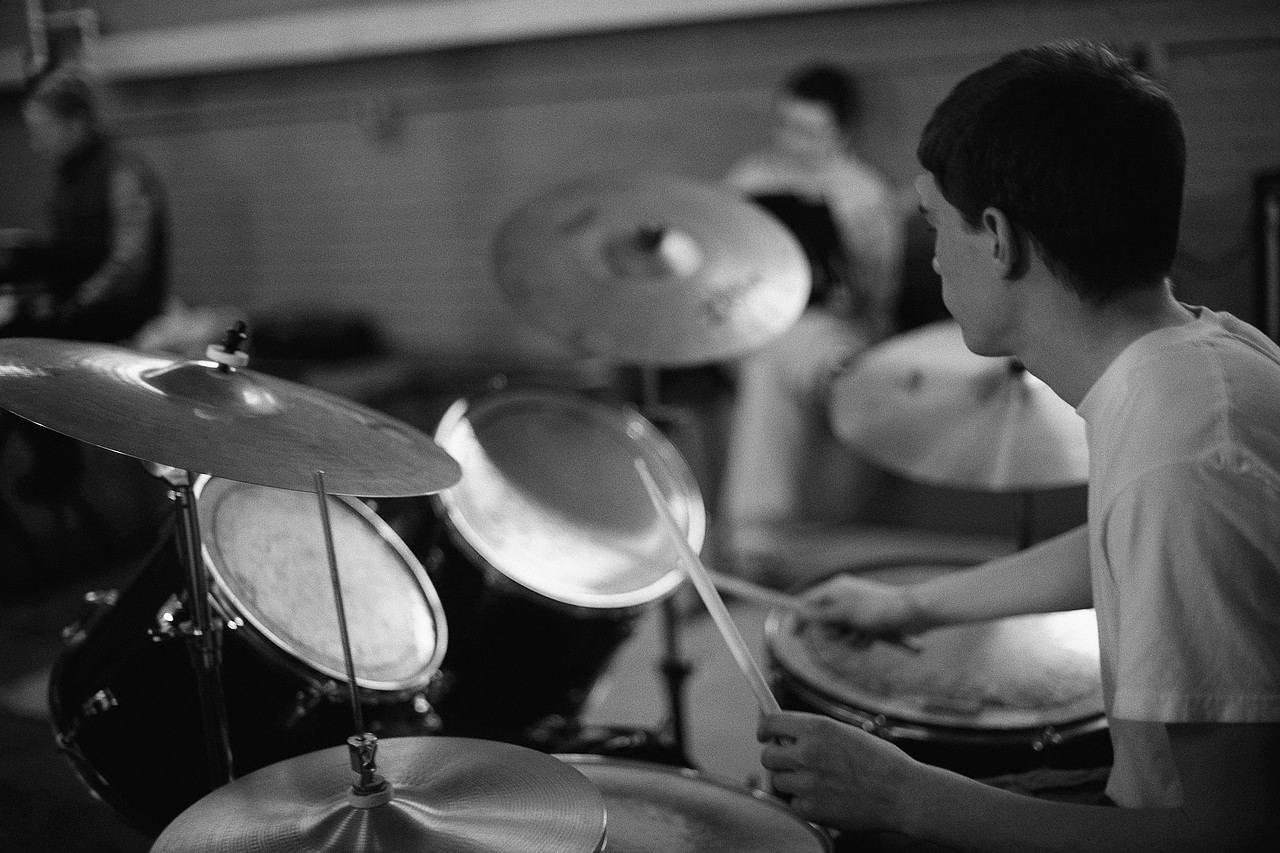 das Schlagzeug
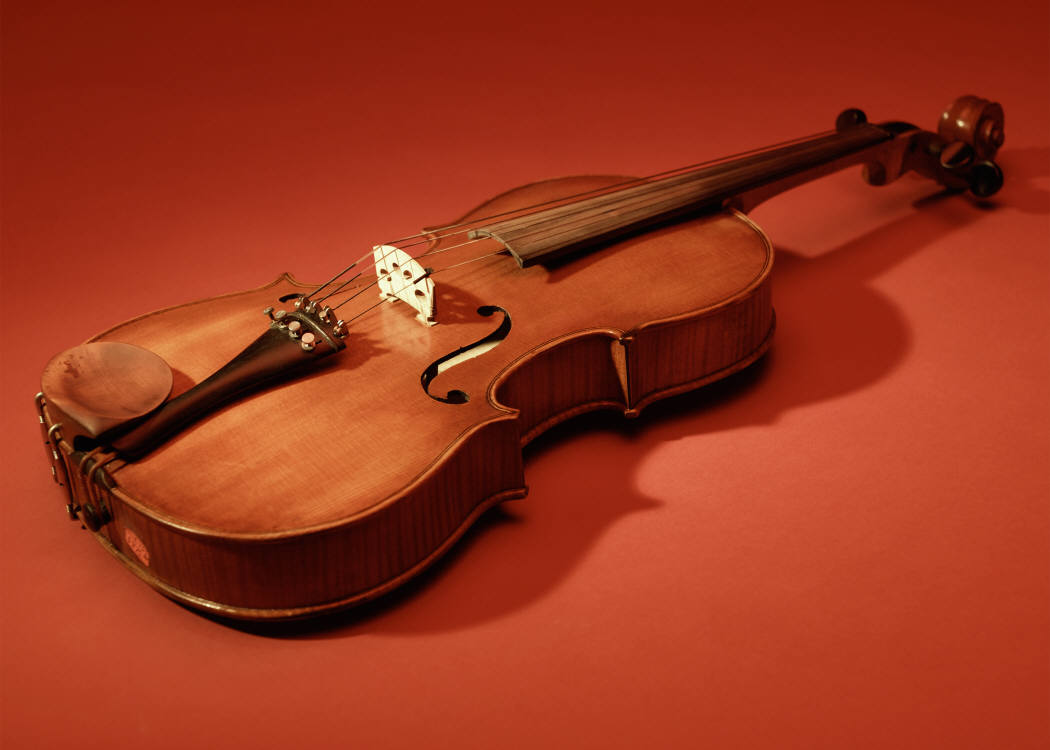 die Geige
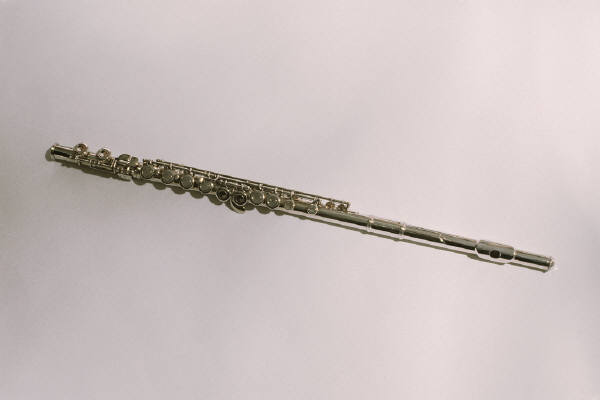 die Flöte
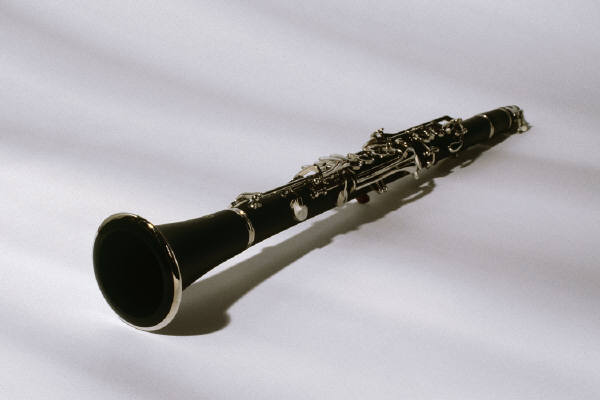 die Klarinette
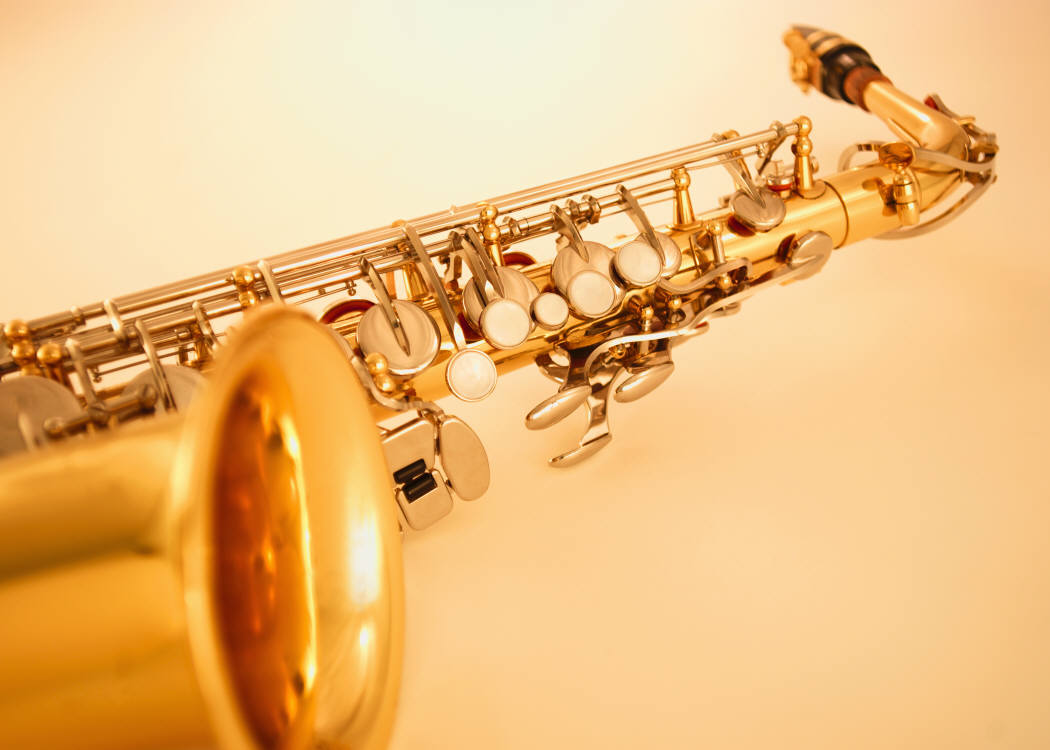 das Saxophon
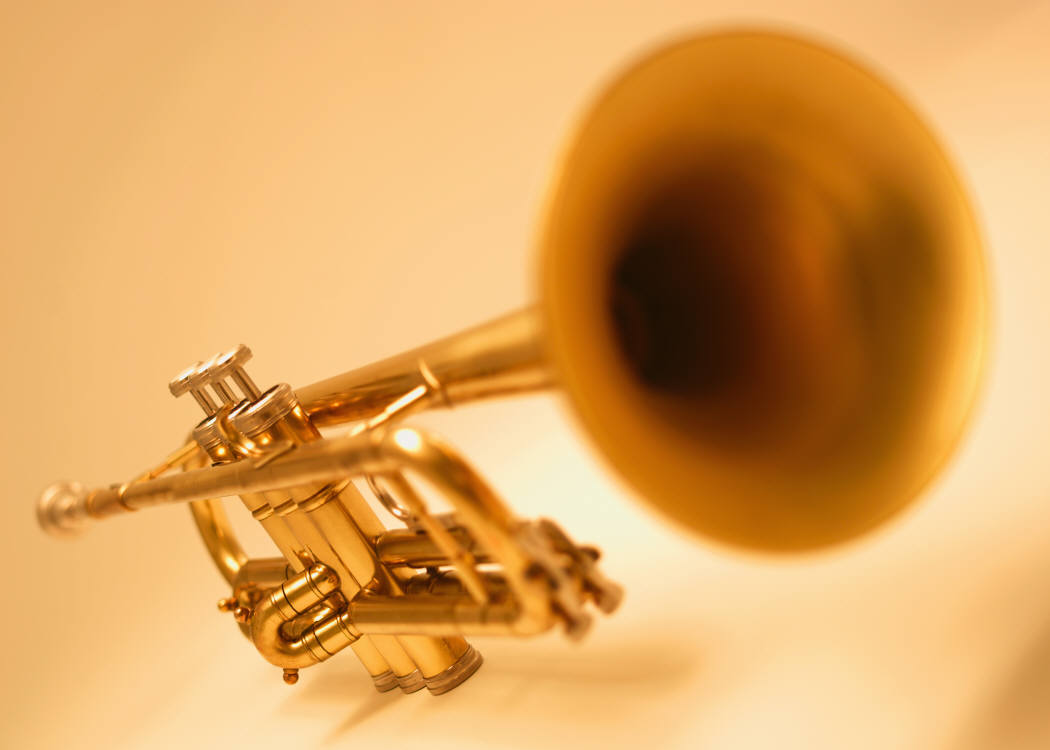 die Trompete
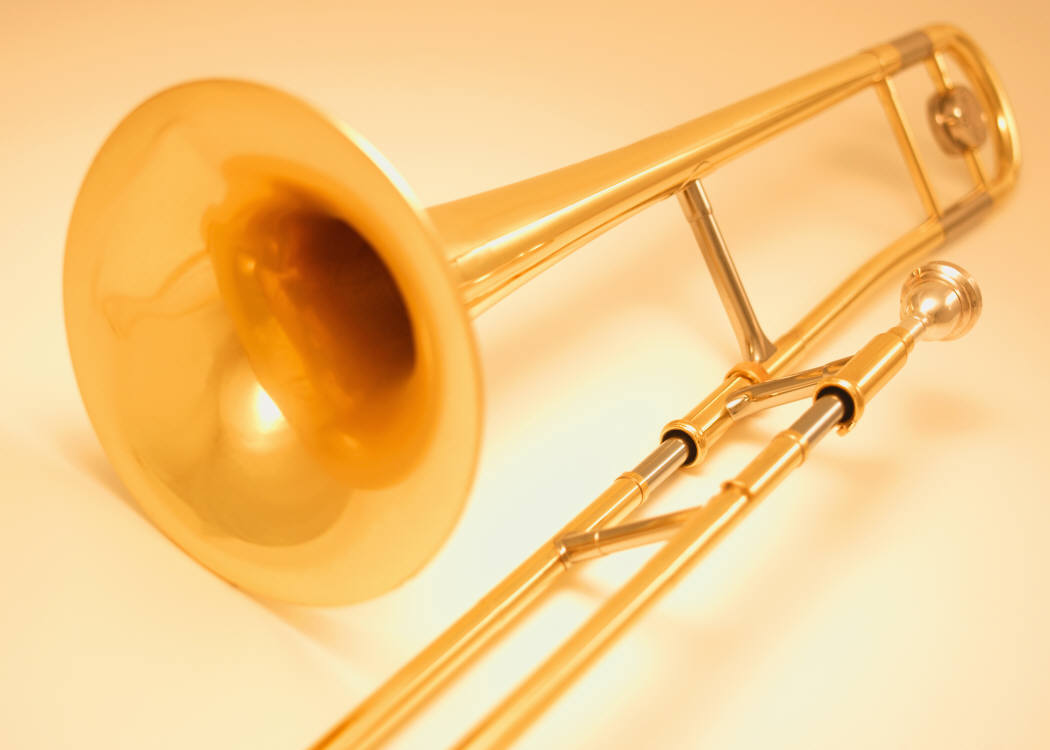 die Posaune
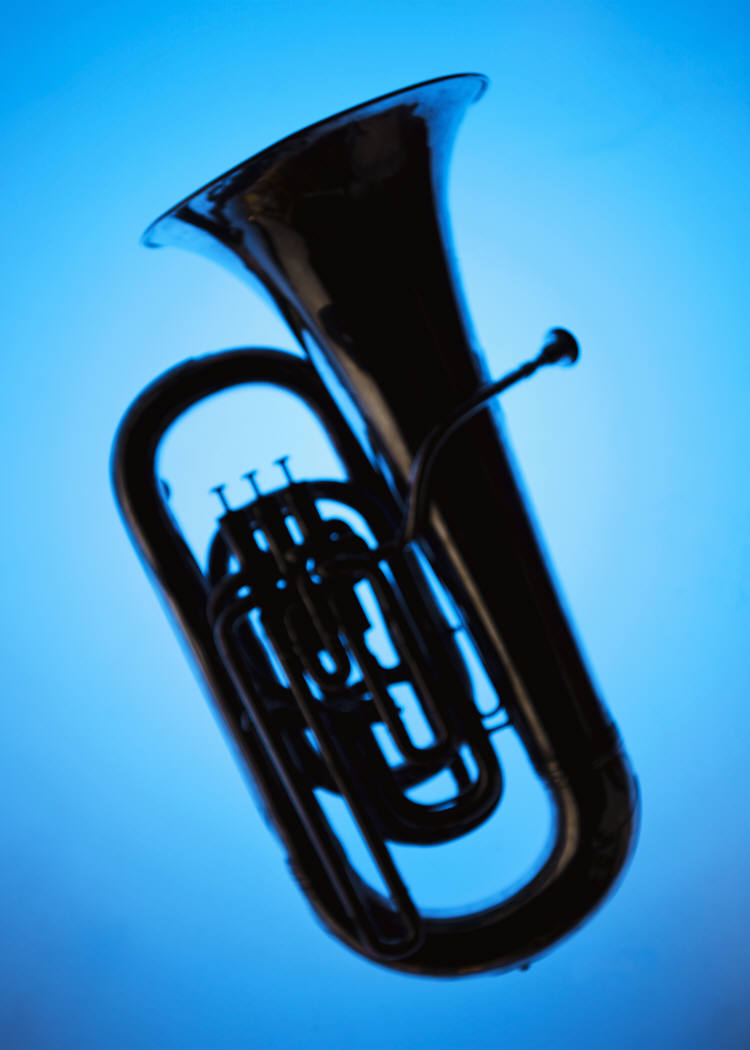 die Tuba
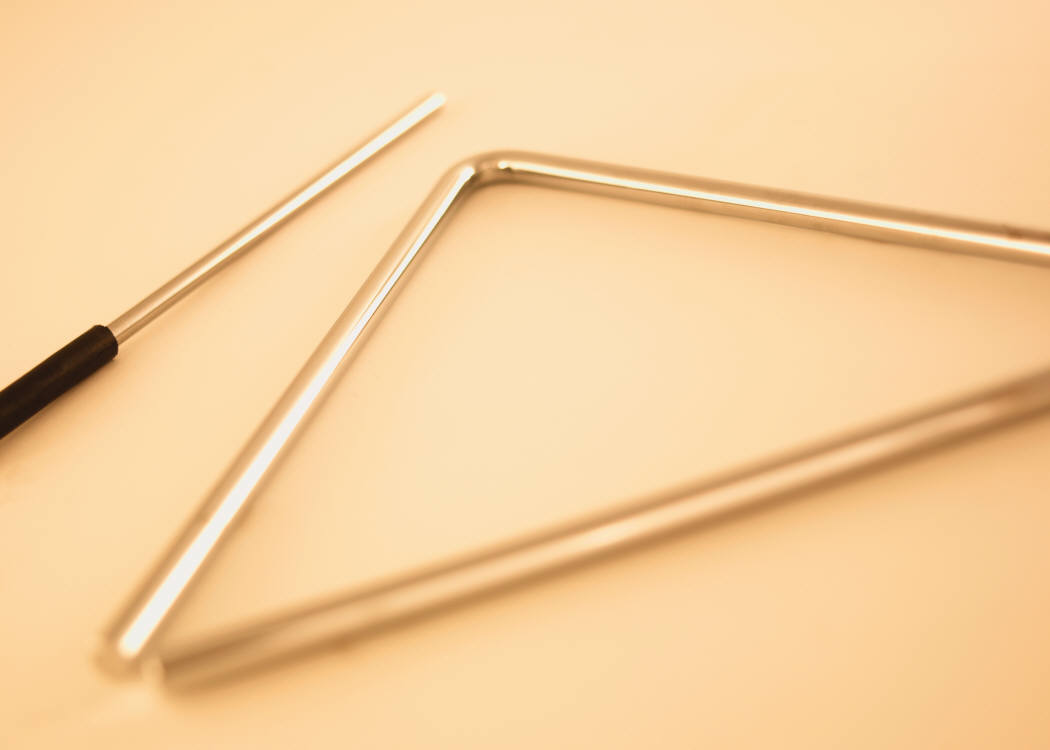 der/die/das Triangel
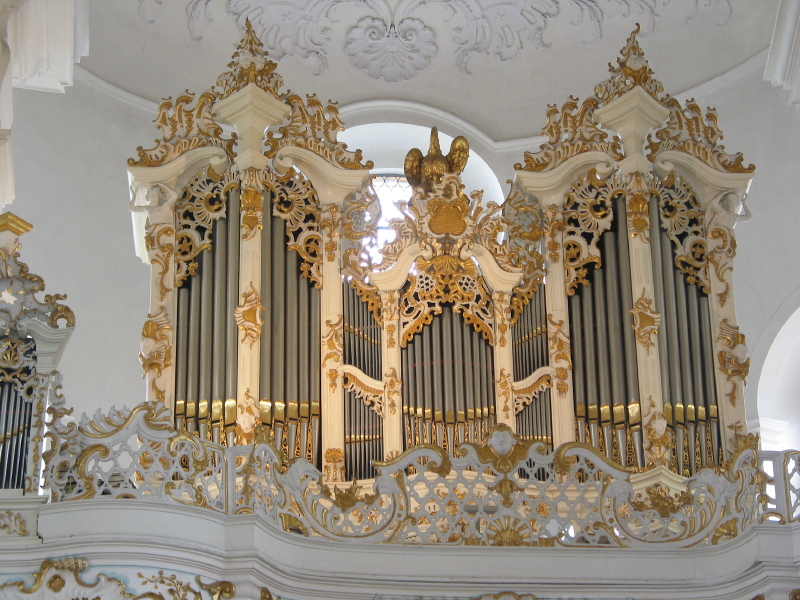 die Orgel
Das Ende